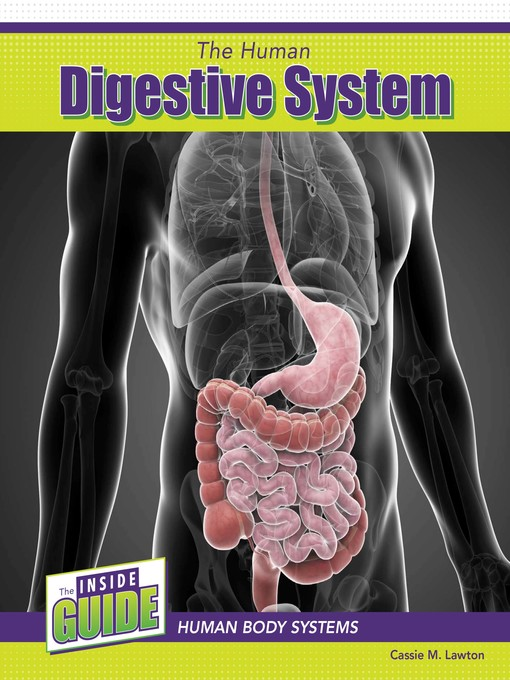 The human digestive system
By Fares ARida
by Fares Arida
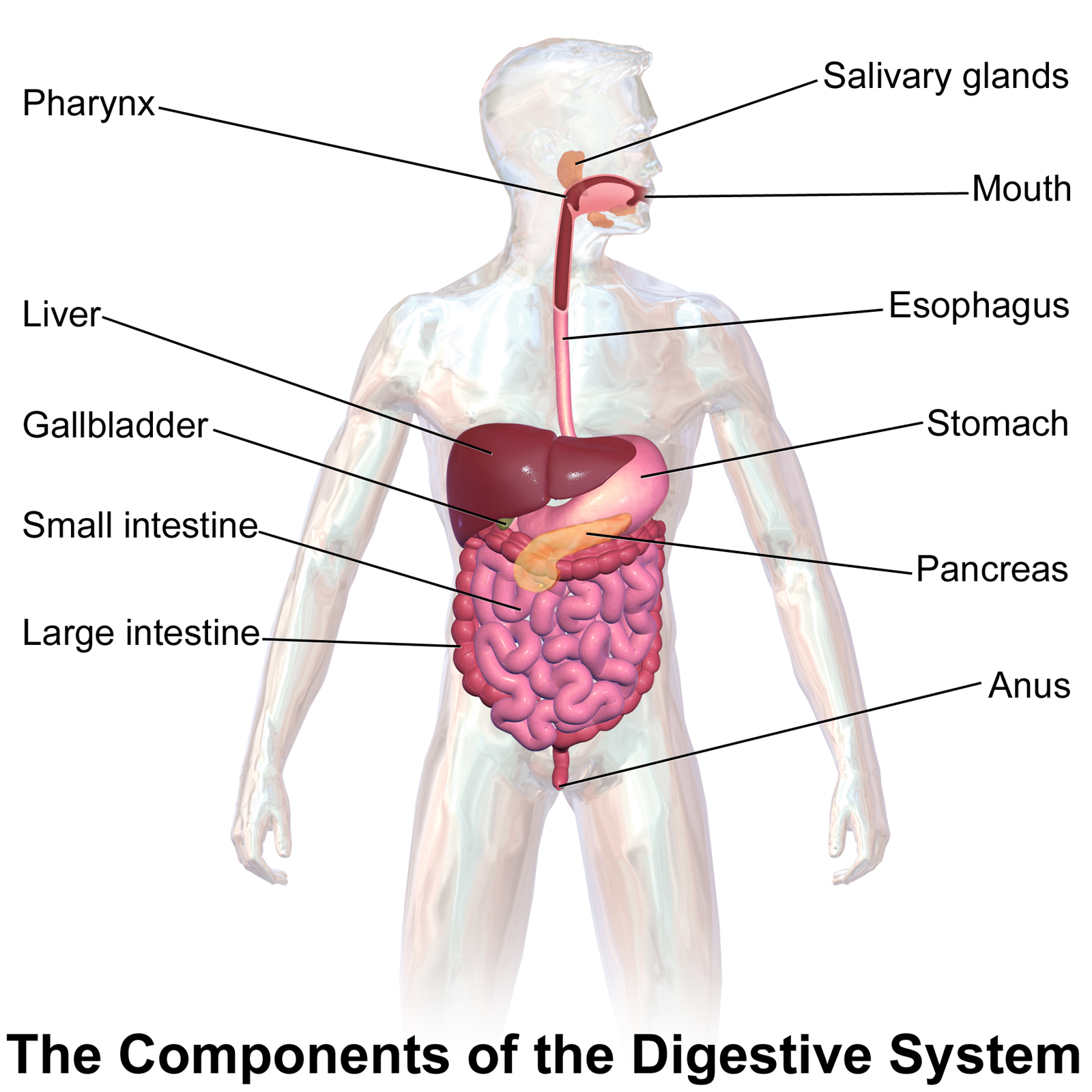 https://www.youtube.com/watch?v=ZBZWgrfZFbU
Your salivary glands: make saliva, a digestive juice, which moistens food.Your teeth: Help you bite, tear and grind food up before swallowing ityour tongue: aids the movement of food during mastication and assists in swallowing.
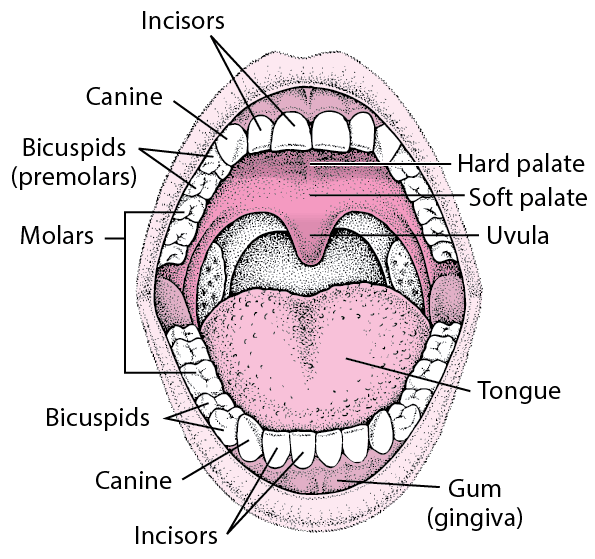 What is the stomach?
Stomach: An organ with strong muscular walls, the stomach holds the food and mixes it with acid and enzymes that continue to break the food down into a liquid or paste. This thick liquid or paste is called chyme. That is then absorb by the walls of the small intestine.
The stomach is divided into the fundic, cardiac, body, and pyloric regions.
cardiac: Food and liquids pass through the cardia to enter the stomach
Fundic: it contain the gastric (fundic) glands
Body: Acid is secreted by parietal cells in the body of the stomach.
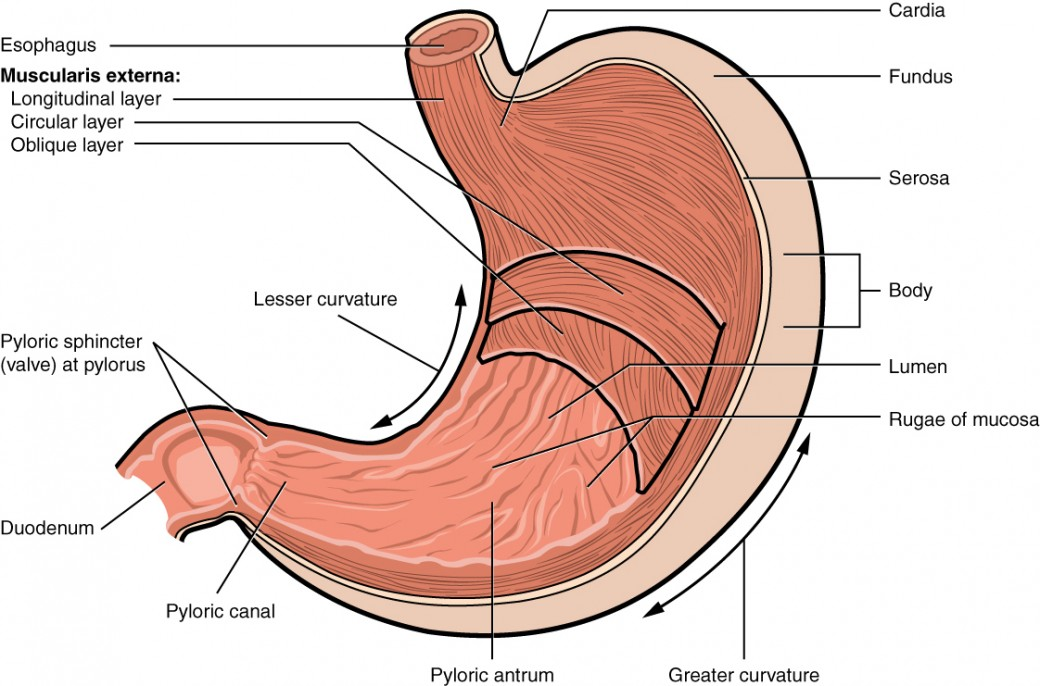 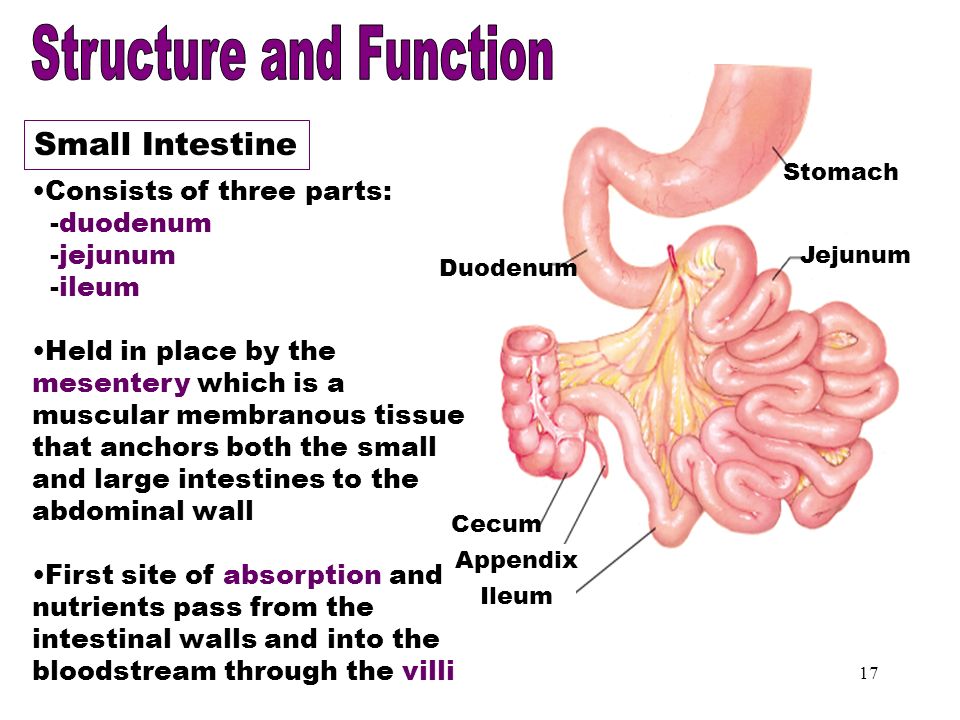 https://www.youtube.com/watch?v=IymuO-sMsVI
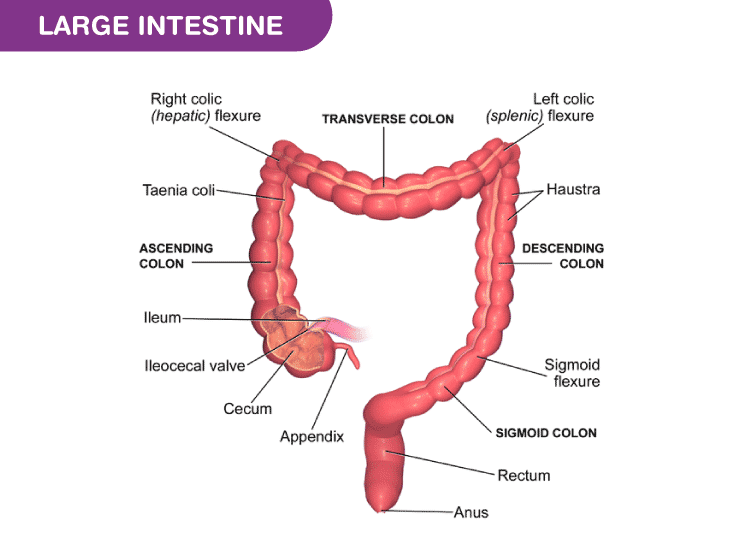 0
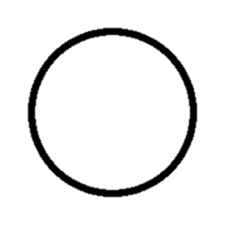 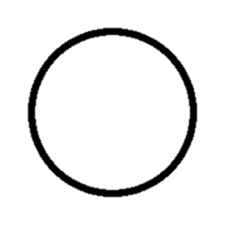 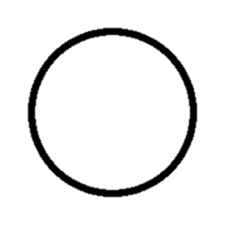 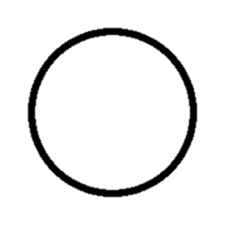 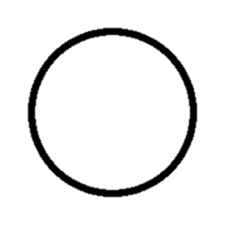 Food enters the large intestine
https://www.youtube.com/watch?v=hiNBmA9f-AA
Rectum:  the rectum stores feces until a person is ready for defecationanus: The anus is a muscular opening at the end of the rectum that allows for the elimination of feces from the body.
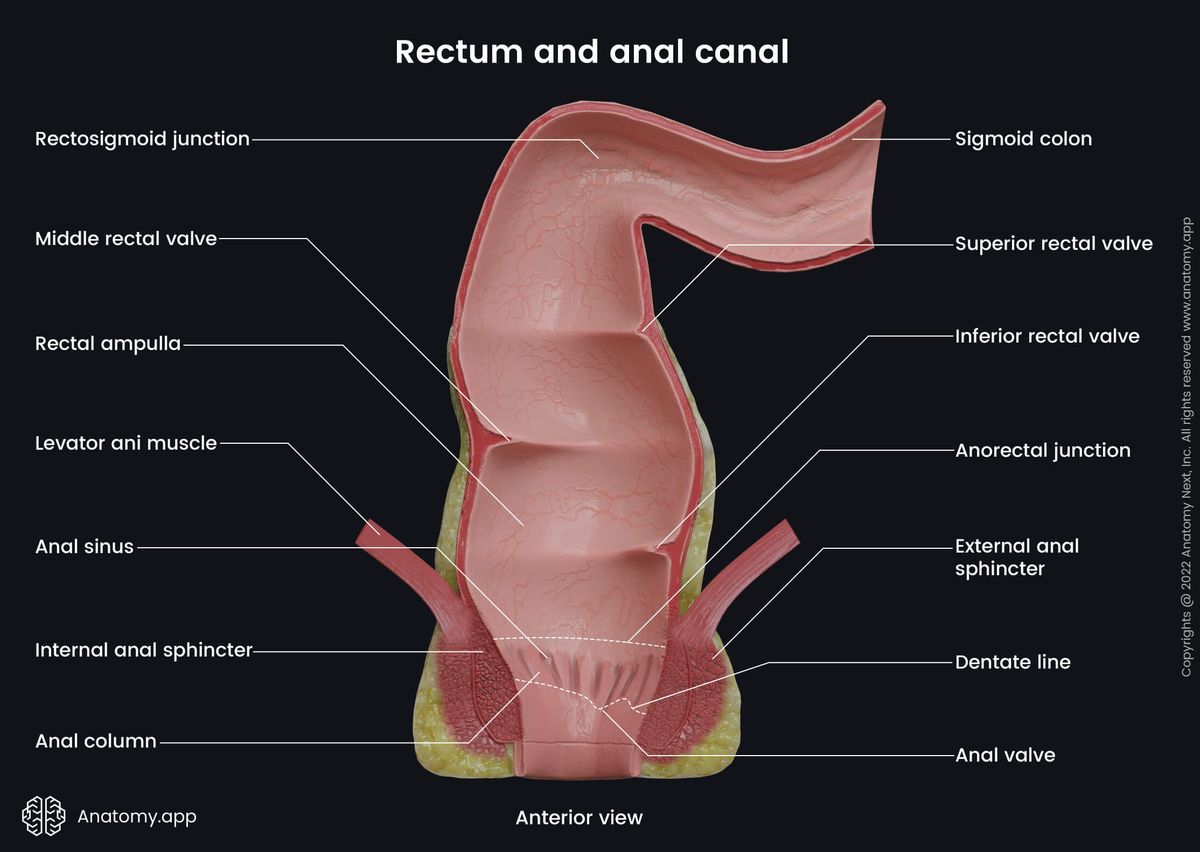 Resources:
https://www.merriam-webster.com/dictionary/masticate#:~:text=%3A%20to%20grind%2C%20crush%2C%20and,mastication
https://www.uofmhealth.org/conditions-treatments/digestive-and-liver-health/your-digestive-system#:~:text=Stomach%3A%20An%20organ%20with%20strong,into%20a%20liquid%20or%20paste.
https://www.cancer.gov/publications/dictionaries/cancer-terms/def/digestive-system
https://www.stanfordchildrens.org/en/topic/default?id=anatomy-and-function-of-the-heart-valves-90-P03059#:~:text=The%20valves%20prevent%20the%20backward,It%20only%20has%202%20flaps.
https://byjus.com/question-answer/what-are-villi-what-is-their-location-and-function-7/
https://www.ncbi.nlm.nih.gov/books/NBK556137/#:~:text=The%20parasympathetic%20nervous%20system%20(PNS,wave)%20within%20smooth%20muscle%20cells.
https://byjus.com/biology/large-intestine/
https://www.youtube.com/
https://www.hopkinsmedicine.org/health/wellness-and-prevention/how-digestion-works#:~:text=The%20digestive%20process%20begins%20in,the%20mouth%20to%20produce%20saliva.